LT4216 Advanced Topics in Linguistics -
CI Analysis of 嘅 "ge2"
Group 4
Kan Ka Ho, Arthur 				
Lo Tsz Yan, Kate 			
Lui King Yan Karen 		
Wu Ming Chun, Strode
Introduction
嘅(ge2) is a sentence final particle in Cantonese
Used in assertions when the speaker wants to make an emphasis
It also adds uncertainty or puzzlement to the sentence
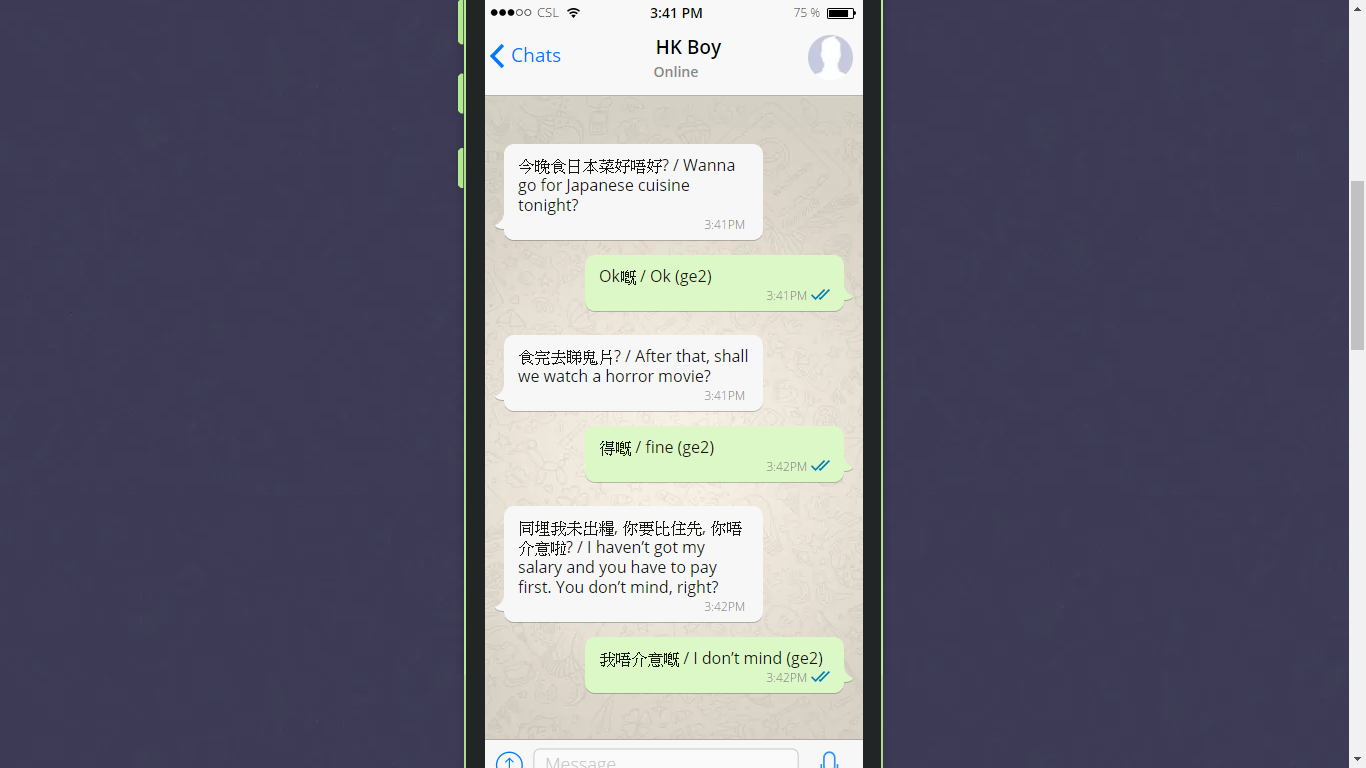 Warming Up
Warming Up
A:港男   B: 港女
A: 今晚食日本菜好唔好?
B: Ok嘅
A: 食完去睇鬼片?
B: 得嘅
A: 同埋我未出糧, 你要比住先, 你唔介意啦? 
B: 我唔介意嘅
A: HK boy   B: HK girl
A: Wanna go for Japanese cuisine tonight?
B: Ok (ge2)
A: After that, shall we watch a horror movie?
B: Fine (ge2)
A: I haven’t received my salary and you have 
   to pay first. You don’t mind, right?
B: I don’t mind (ge2)
Warming Up
A:港男   B: 港女
A: 今晚食日本菜好唔好?
B: Ok嘅
A: 食完去睇鬼片?
B: 得嘅
A: 同埋我未出糧, 你要比住先, 你唔介意啦? 
B: 我唔介意嘅
A: HK boy   B: HK girl
A: Wanna go for Japanese cuisine tonight?
B: Ok (ge2)
A: After that, shall we watch a horror movie?
B: Fine (ge2)
A: I haven’t got my salary and you have to
    pay first. You don’t mind, right?
B: I don’t mind (ge2)
Examples
[Speaker Notes: https://youtu.be/gk_y7QhfaVc]
Summary of empirical data
We will use the following sentence as an example	sou1-saan1	hai6    	leng3		ge2.
蘇珊		係		靚			嘅
Susan		 is   		beautiful   	SFP.

At-issue meaning : Susan is beautiful.
Secondary meaning : The speaker does not fully agree with the at-issue meaning (i.e. Susan is beautiful, in this case).
Lexicality
The secondary meaning was induced by ge2 only
If deleted, the secondary meaning does not exist 
The sentence can still finish without this word
Lexicality is fulfilled
sou1-saan1		hai6    	leng3.
蘇珊			係		靚	
Susan		 	is   		beautiful.
Meaning : “Susan is beautiful.”
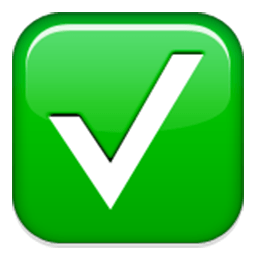 Commitment
The secondary meaning shown cannot be cancelled
Commitment is fulfilled

*sou1-saan1	 hai6    	leng3	      ge2. 
  蘇珊		 係		靚             	嘅   
  Susan		  is   	beautiful   	SFP. 

ngo5    zan1-hai6    gok3-dak1   keoi5   hai6    leng3
我        真係             覺得            佢         係       靚.
I           truly             think            she       is       beautiful.
*“ Susan is beautiful. I truly think she is beautiful.”
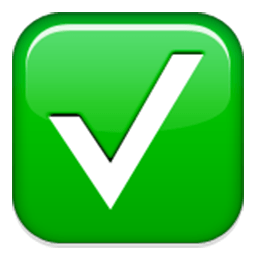 Speaker-orientation
- The speaker makes a contribution to the utterance by the word ge2.
- Embed the sentence under an attitudinal verb →  secondary meaning still arises as both parts are speaker’s opinion → contradicted with each other→ Speaker-orientation is fulfilled
bie2-dak1	gok3-dak1 	sou1-saan1	hai6		leng3	  	ge2.  
彼得		覺得		蘇珊		係		靚			嘅
Peter		thinks		Susan		is		beautiful		SFP.

daan6		ngo5	gok3-dak1	sou1-saan1	leng3.
但			我		覺得		蘇珊		靚
But			I		think		Susan		beautiful.
#“ Peter thinks Susan is beautiful. But I think Susan is beautiful.”
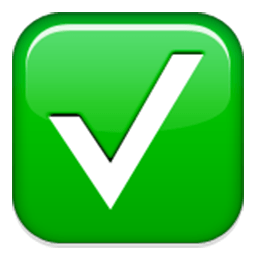 Independence of “what is said”
Homer is negating the proposition: Susan is beautiful (at-issue)
No matter Susan is beautiful or ugly, the secondary meaning still arises
Independence is fulfilled
Bart:	sou1-saan1	hai6    	leng3		ge2.
蘇珊		係		靚			嘅
Susan		 is   		beautiful   	SFP

        Homer: m4-hai6	        geoi3     je5			hai6		co3	         	
唔係,    	 	句   		野           	係  		錯! 
No,       		the  		statement   	is  		wrong!
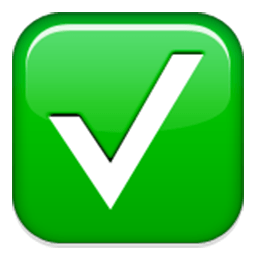 Proposal
Hypothesis: 
The Cantonese Sentence Final Particle : ge2 carries a secondary meaning: “The speaker does not fully agree …”  and such secondary meaning is a conventional implicature (CI)
Prediction: 
ge2 should demonstrate characteristics which are unique to CIs (e.g. invariant under holes, plugs)
Lexicality
Commitment
Speaker-orientation
Independence of “what is said”
Formal Analysis
Our focus sentence
Janice Man (JM) :  我		都		係		普		通		人		嘅
				ngo5	dou1	hai6		pou2	tung1	jan4		ge2
At-issue: I am also an ordinary person.Secondary: The speaker (i.e. I) does not fully agree that I am also an ordinary person.
[Speaker Notes: Video for the janice man 
https://youtu.be/W6yhRbZ7lBI]
Logical Structure
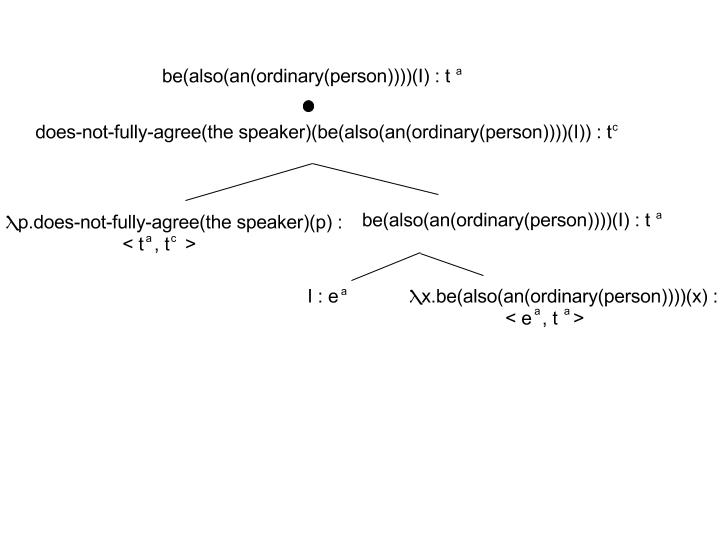 Lexicality
ge2 is of type  < ta , tc > type which contains the output of type  tc 
CI meaning comes from the word with CI type only
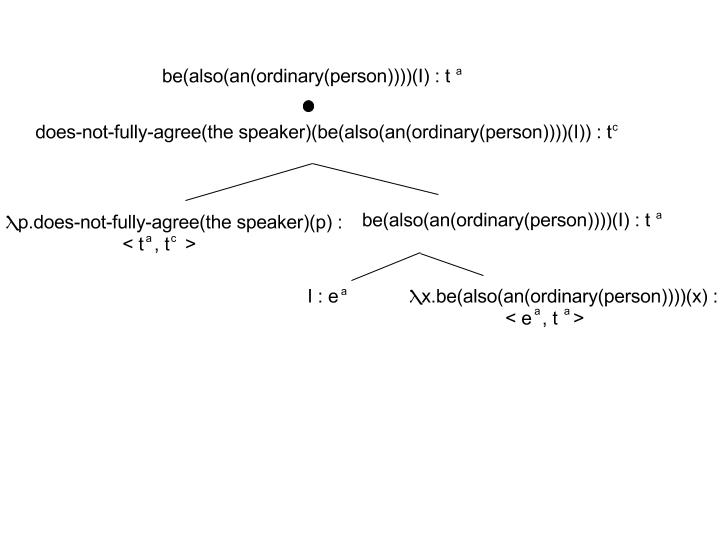 CI application
Lexicality (cont’d)
If we delete ge2, only at-issue application can be applied
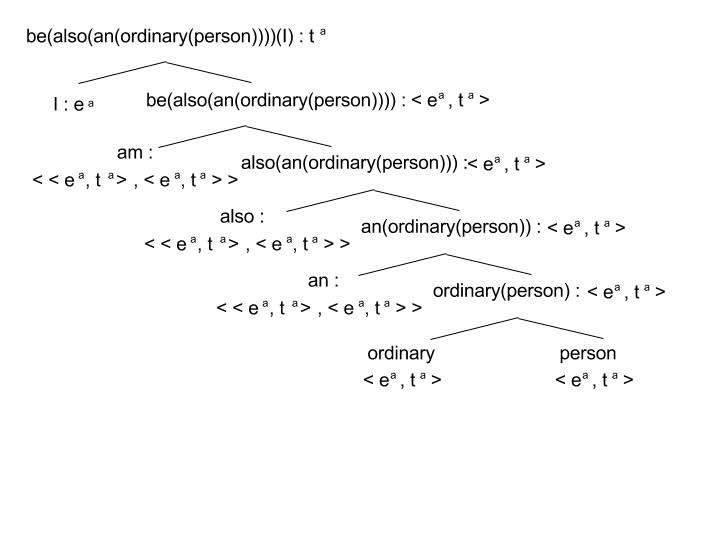 At-issue application
(all the way)
Commitment
The CI collection rule ensures that if α is of type (extensionally,           )  then α is interpreted as an entailment of the sentence.
the at-issue proposition be(also(an(ordinary(person)))(I):ta
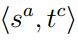 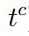 Input
λp.does-not-fully-agree(the speaker)(p):<ta,tc>
Result
Does-not-fully-agree(the speaker)(be(also(an(ordinary(person))))(I)):tc
Commitment
Note that 
Does-not-fully-agree(the speaker)((be(also(an(ordinary person))))(I))
Type:tc
Therefore, the meaning ge2 is interpreted as an entailment of the sentence(i.e. commitment), 
which will be interpreted against the speaker’s model
Commitment & Speaker-orientation
Parsetree interpretation:<⟦(be(also(an(ordinary(person))))(I))⟧Mj,g : ta ,   ⟦(does-not-fully-agree(the speaker)(be(also(an(ordinary(person))))(I)))⟧Mj,g : tc>
Mj : Interpreted in the speaker’s model (i.e. in Janice Man’s model in this case) ∴ speaker-oriented & speaker’s commitment
Speaker-orientation
Potts (2003):- CIs cannot combine with higher intensional operators- CIs are interpreted as if they were root-level assertions
∴ interpreted relative to the speaker ONLY→ cannot be embedded under attitudinal verbs (e.g. believe)E.g. *bie2-dak1  soeng1-seon3  ngo5   dou1   hai6   pou2-tung1   jan4        ge2.	 *彼得           相信                 我         都       係      普通		 人            嘅.	  Peter	     believe	        I          also    am     ordinary      person    SFP	 *Peter believes I am also (an) ordinary person
Speaker-orientation (cont’d)
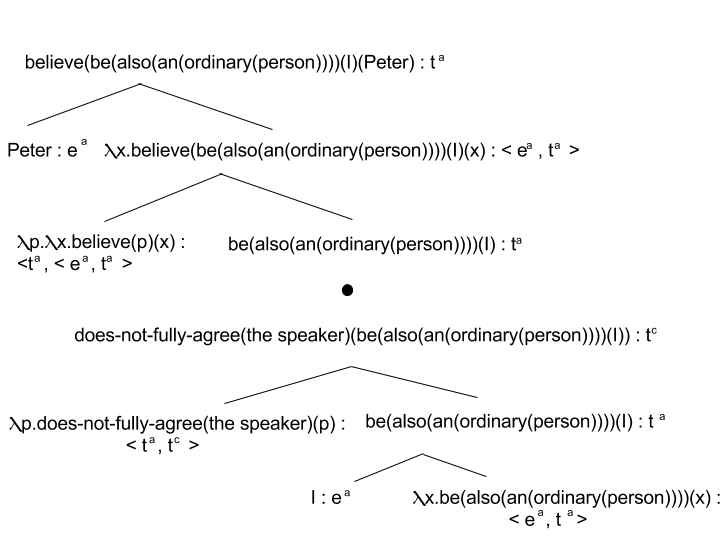 *Not permitted:‘believe’ taking the at-issue meaning as argumentBUT the CI meaning is still interpreted in the speaker’s model→ CI cannot be taken as argument in LCI→ invariably speaker oriented
Independence of ‘what is said’
Potts(2003)
CI application yields a pair of expressions (at-issue&CI)
Each computation is interpreted independently by parsetree interpretation
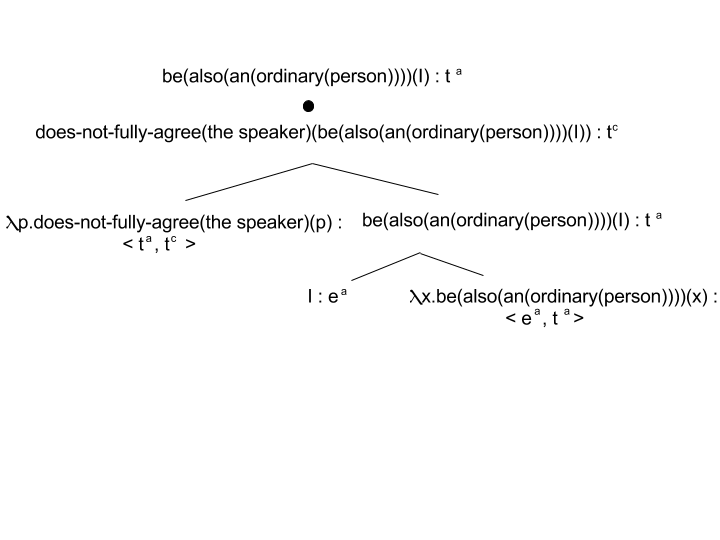 Conclusion
Our hypothesis predicted that ge2 is a Conventional Implicature in Cantonese
It fulfils the 4 criteria defined by Potts, as shown in the formal analysis
Lexicality
Commitment
Spearker-Orientation
Independence of ‘what is said’
∴ Our hypothesis makes the correct predicton
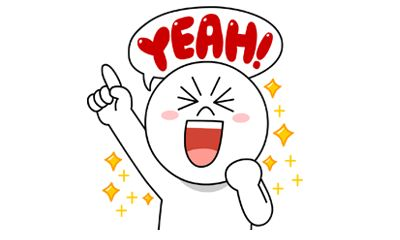 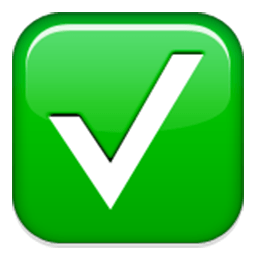 References
Potts, Christopher. 2003. The Logic of Conventional Implicatures: UC Santa Cruz dissertation.大鳴大放 葉劉淑儀：游蕙禎、梁頌恆宣誓風波 2016 10 22 [Video file]. (n.d.). Retrieved November 5, 2016, from https://www.youtube.com/watch?v=hBHZN6Jsa0k
毛記電視 (Producer). (n.d.). 《100毛 毛記電視 廣告片》Reenex 秀文安仔法式旋轉型廣告雜誌 [Video file]. Retrieved November 5, 2016, from https://www.youtube.com/watch?v=hhZuf2kd2gI
Apple Daily (Producer). (n.d.). 專家Dickson諗過做和尚　慘盈自認宅女 [Video file]. Retrieved November 5, 2016, from https://www.youtube.com/watch?v=rkmSuiu8fzM
Apple Daily (Director). (n.d.). JM承諾改晒英文壞習慣 [Video file]. Retrieved November 5, 2016, from https://www.youtube.com/watch?v=eoAVRQWnNNw&feature=youtu.be
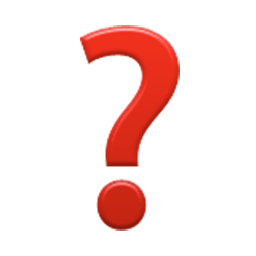 Q & A